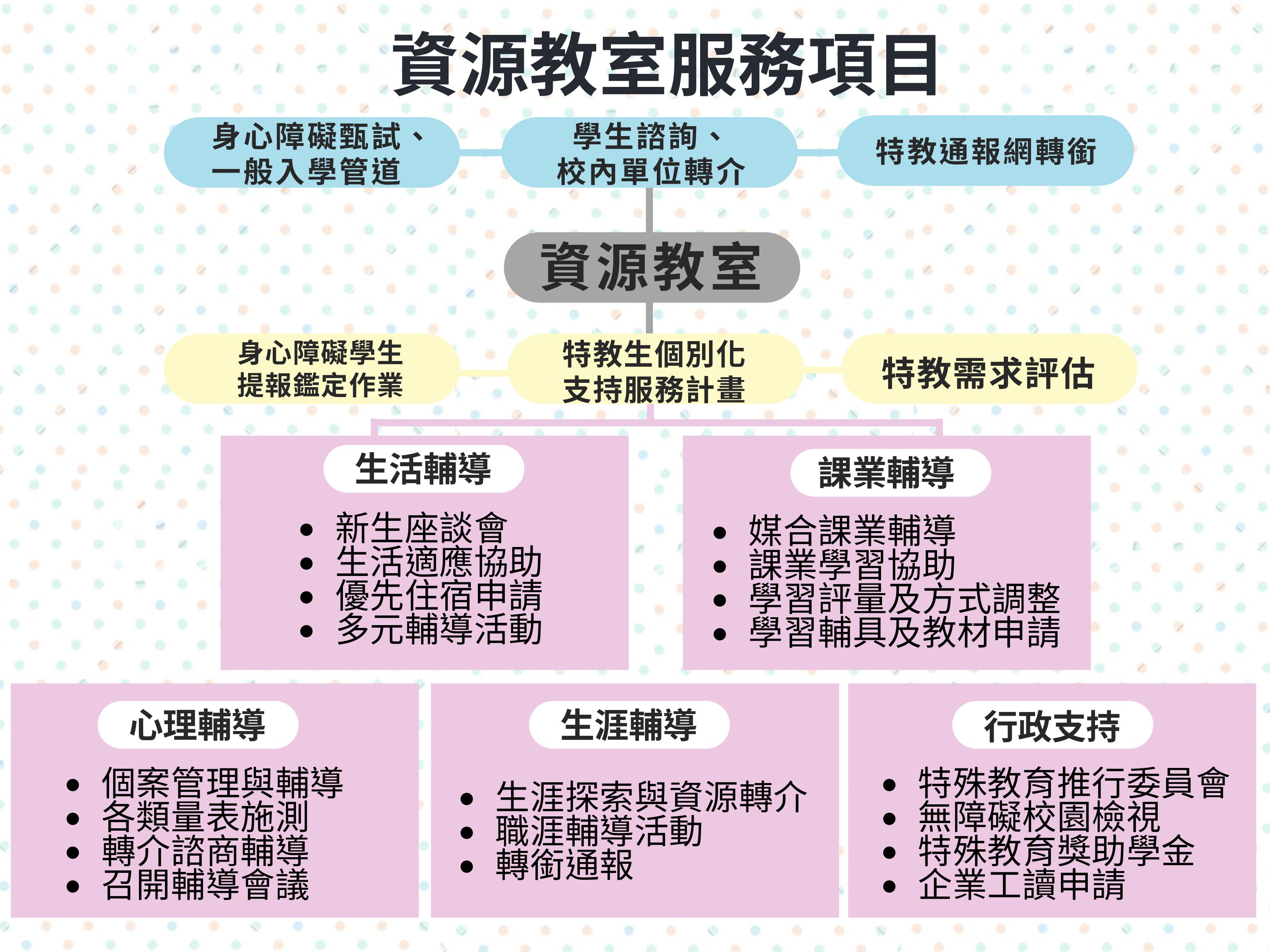 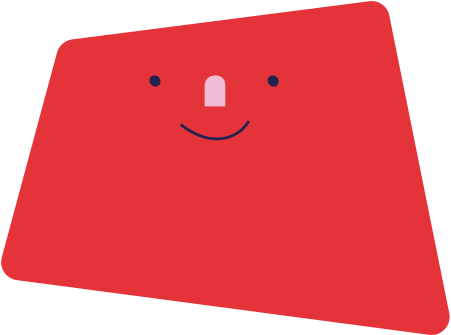 健康中心資源教室人員名單
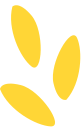 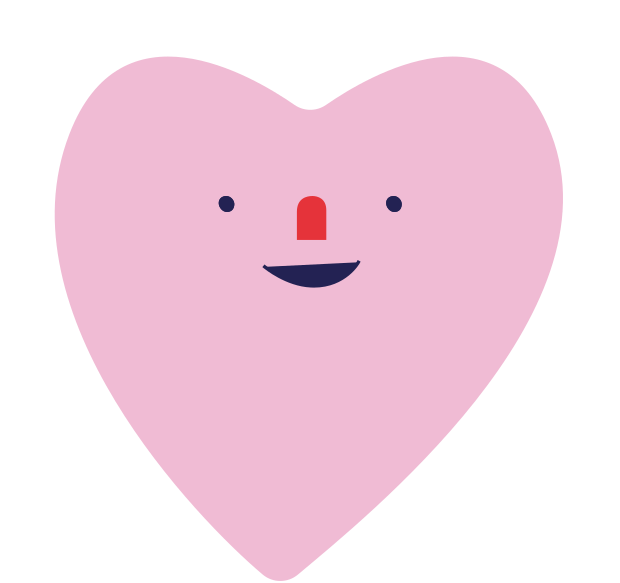 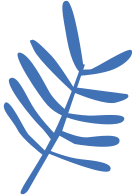